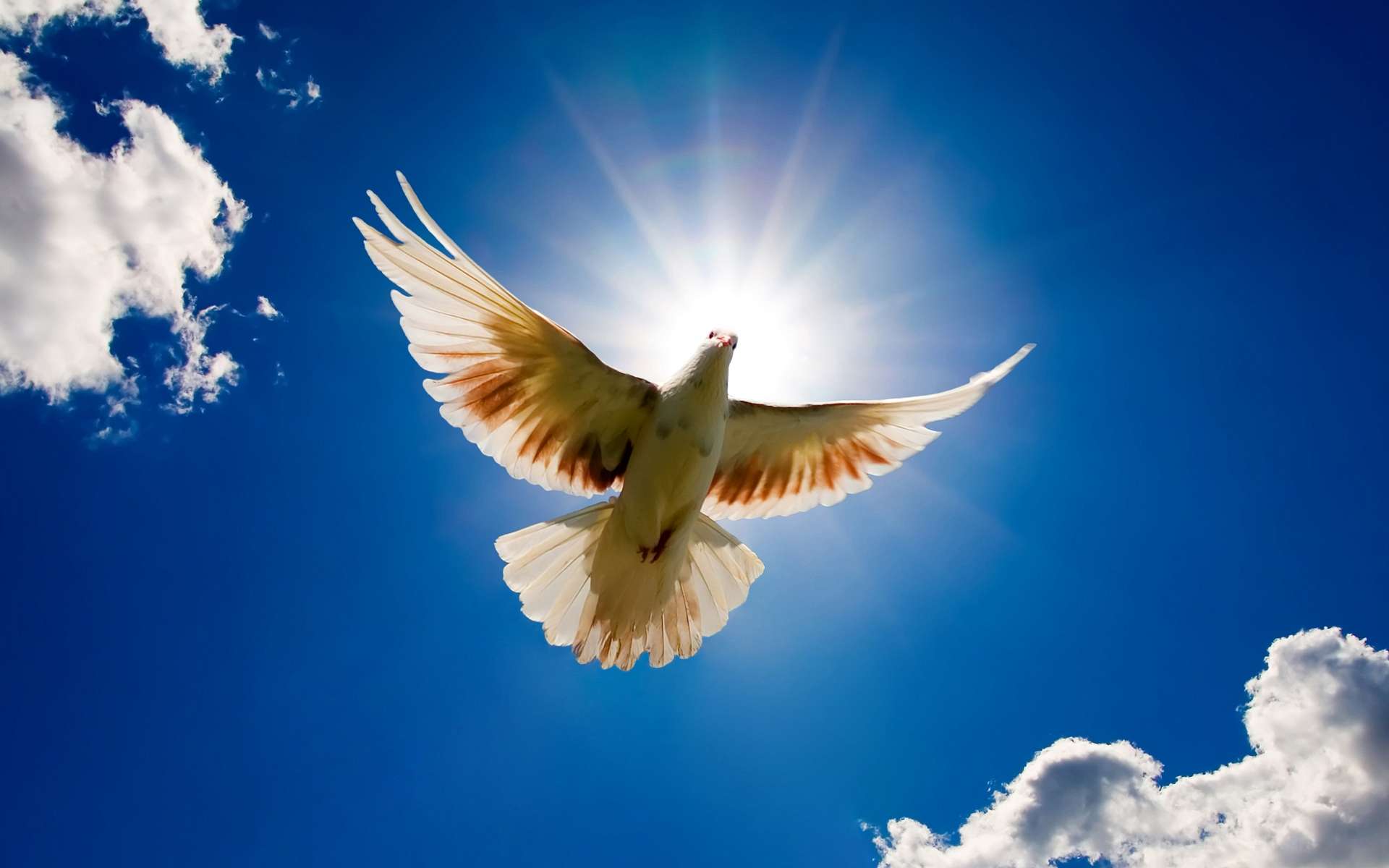 21 сентября -
Международный день мира
Баринова Е.В. 
МОУ СОШ № 95 г. Волгоград
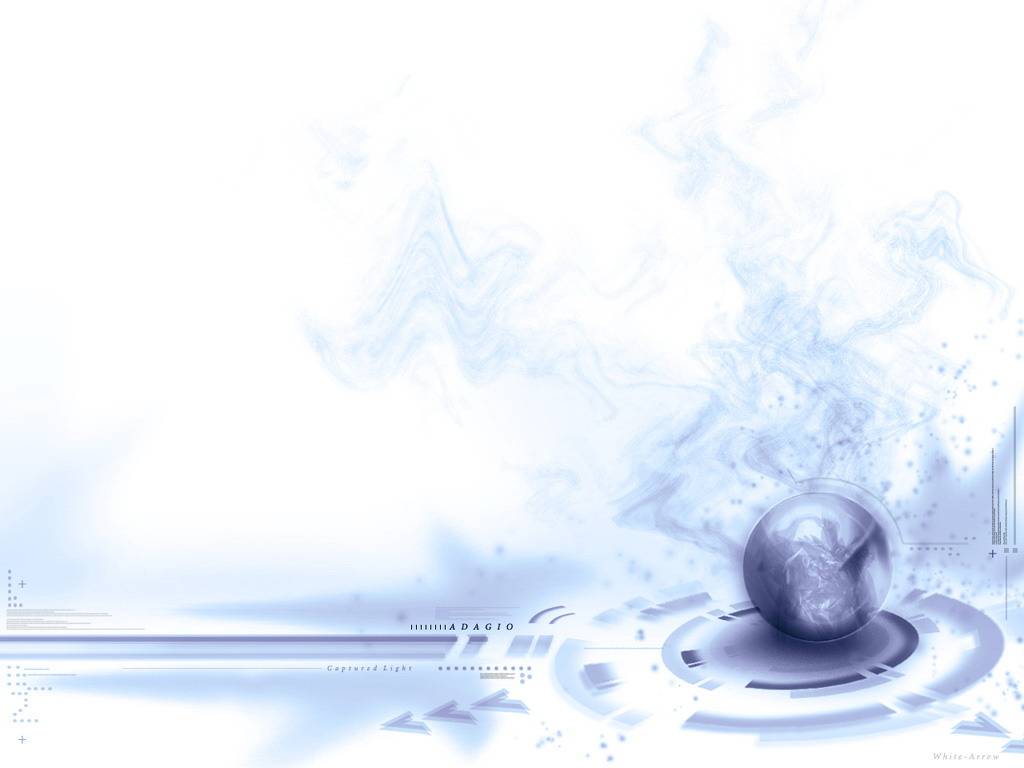 Для большинства людей планеты Земля, мир — это повседневная реальность. На наших улицах спокойно, наши дети ходят в школу. Там, где устои общества прочны, бесценный дар мира может никем особенно и не замечаться. Однако, для слишком многих людей в современном мире этот дар — не более чем сказочная мечта. Они живут в оковах, в атмосфере страха и нестабильности . Для них-то в основном и существует этот день. В 1982 году в своей резолюции Генеральная Ассамблея ООН провозгласила Международный день мира (International Day of Peace) как день всеобщего прекращения огня и отказа от насилия. С тех пор праздник, ежегодно отмечаемый 21 сентября, вовлек миллионы людей, охватив многие страны и регионы. Он призван заставить людей не только задуматься о мире, но и сделать что-нибудь ради него.
Пока мы боль чужую чувствуем,
Пока живёт в нас сострадание,
Пока живём, мечтаем, буйствуем,
Есть нашей жизни оправдание.
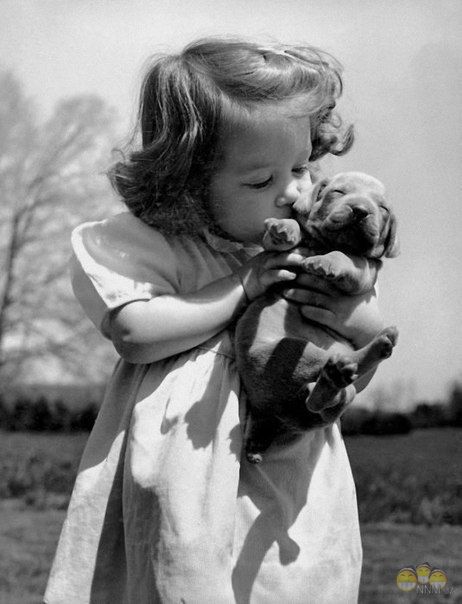 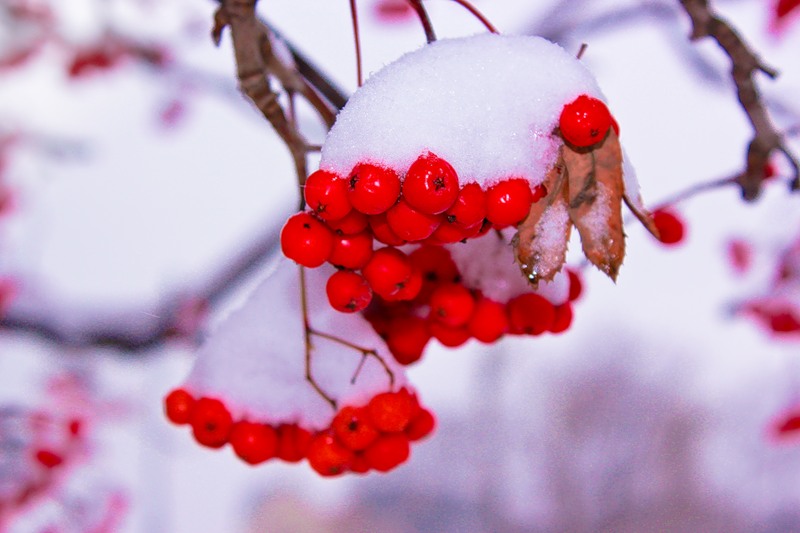 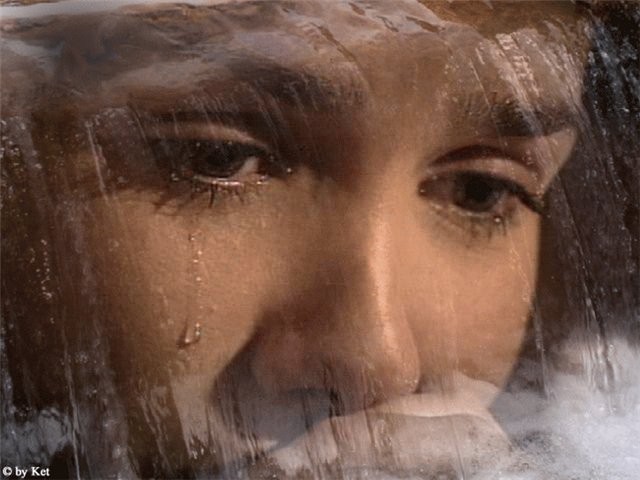 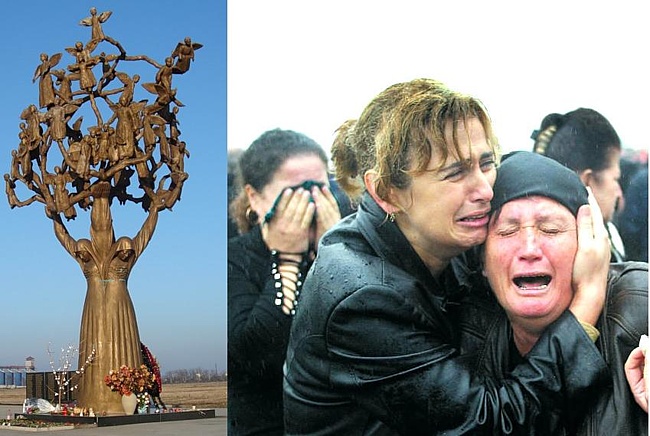 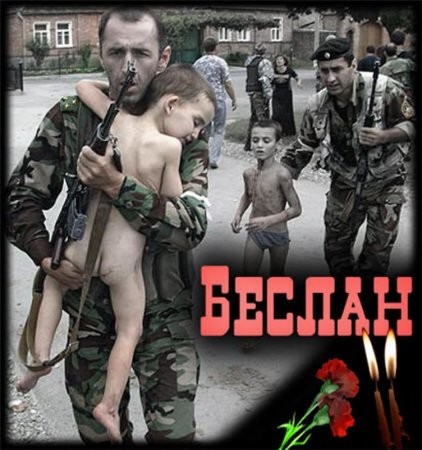 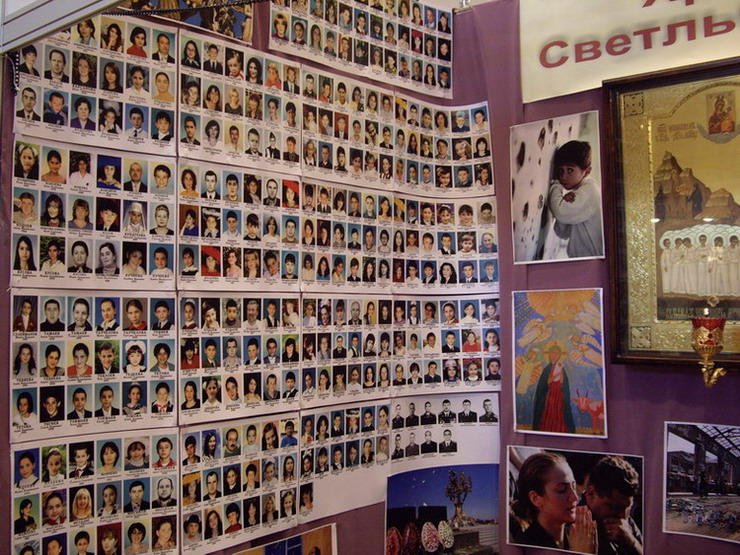 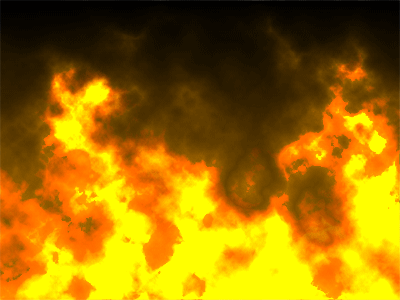 1 сентября 2004
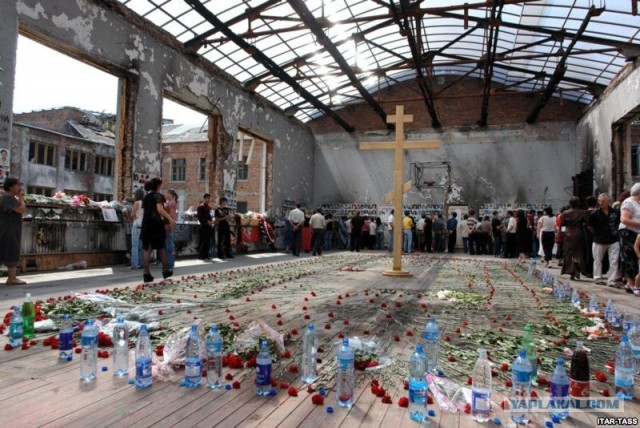 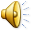 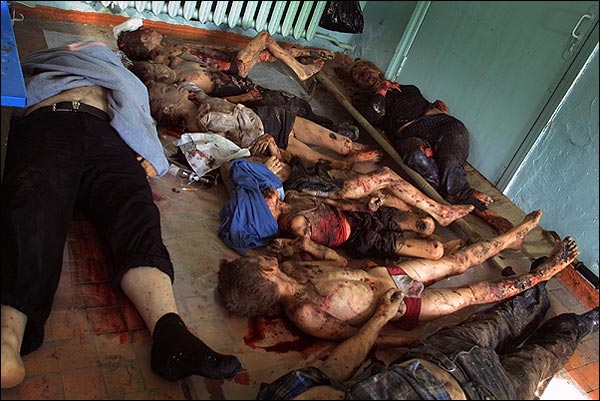 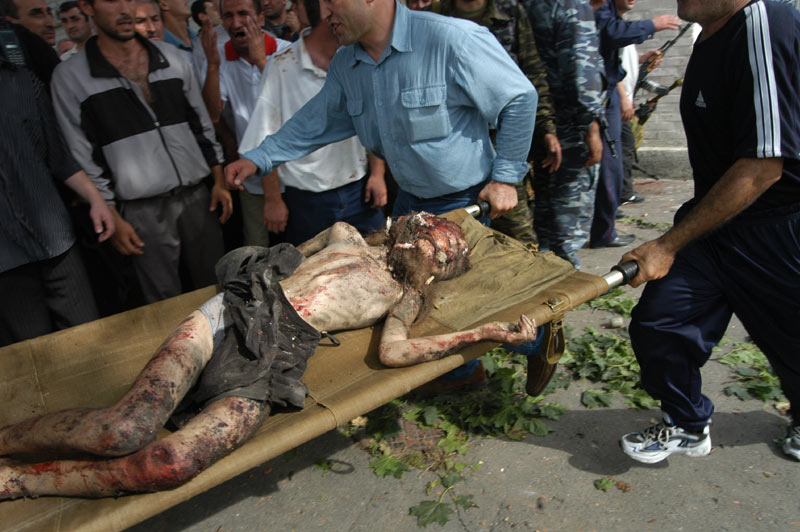 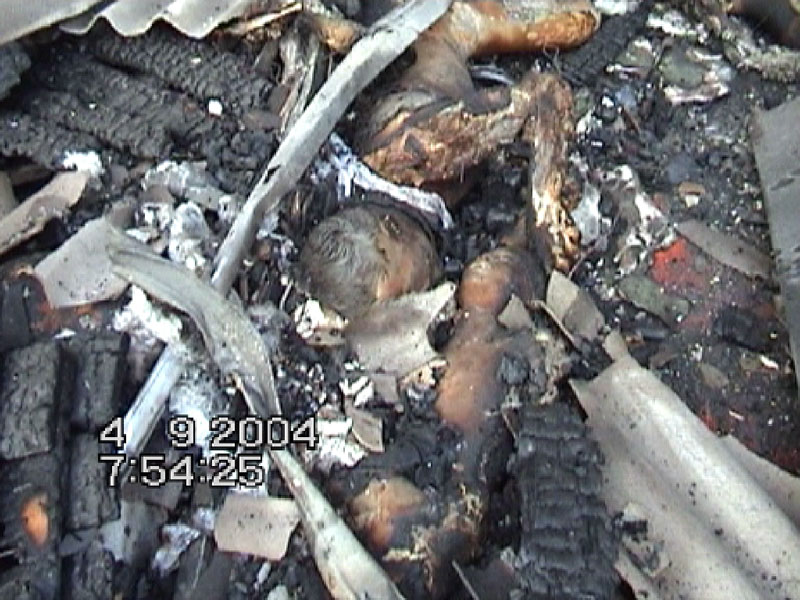 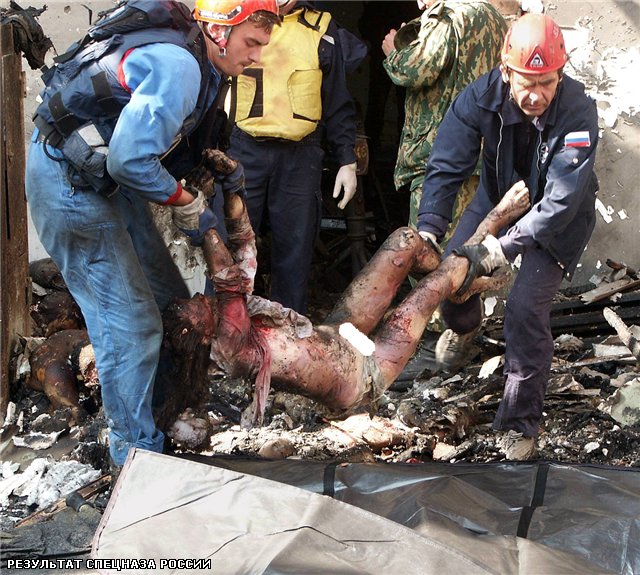 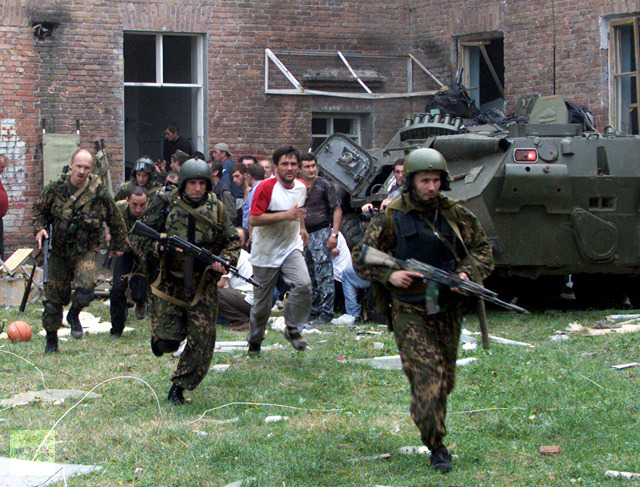 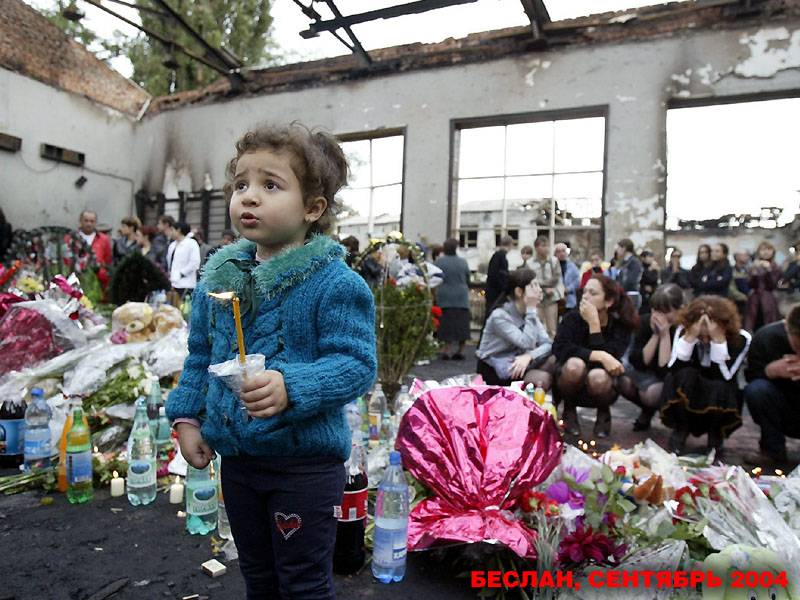 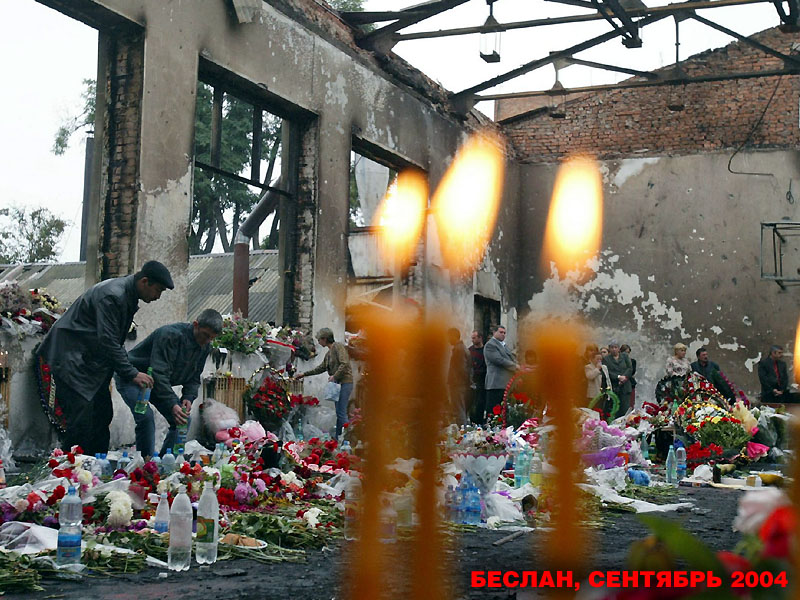 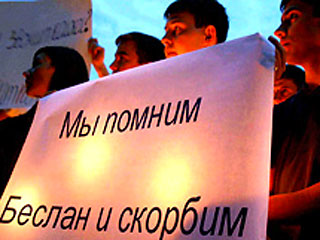 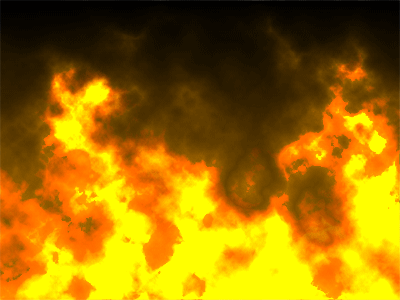 Июнь
1941
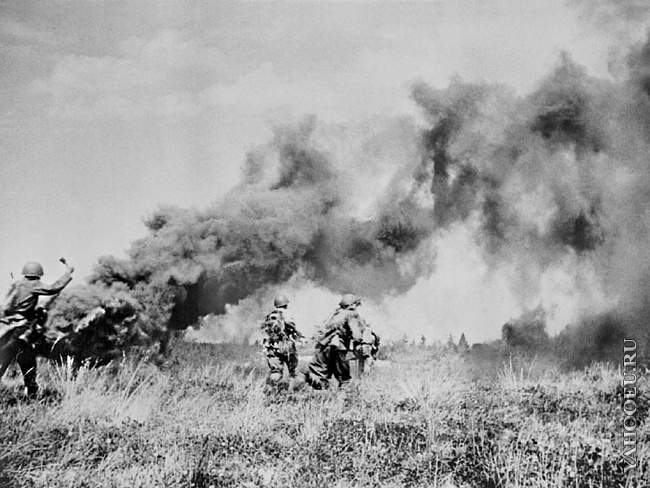 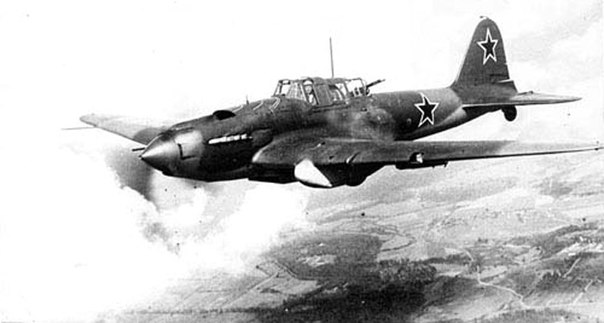 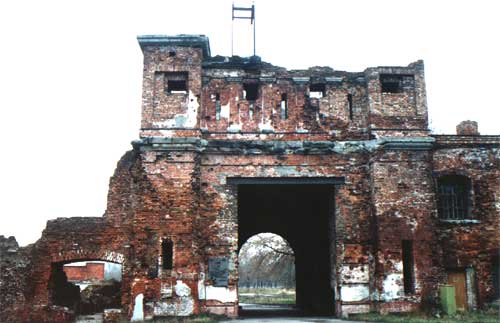 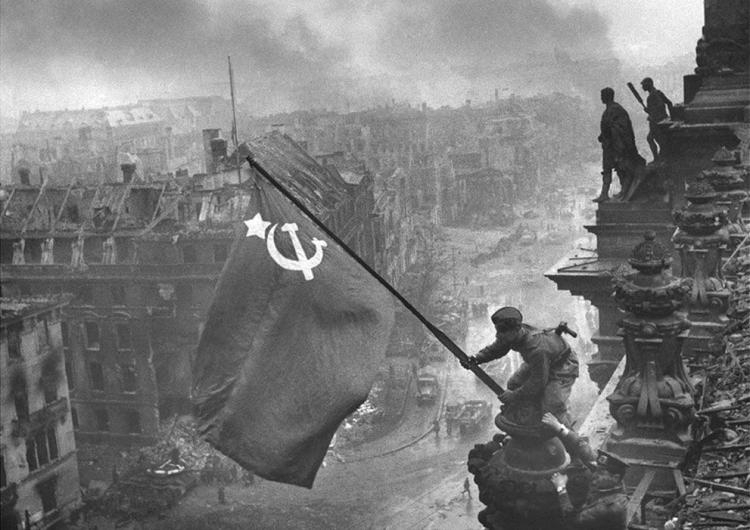 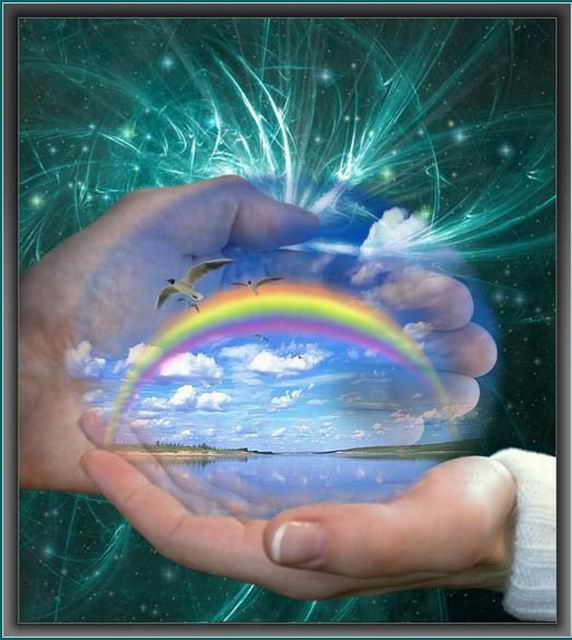 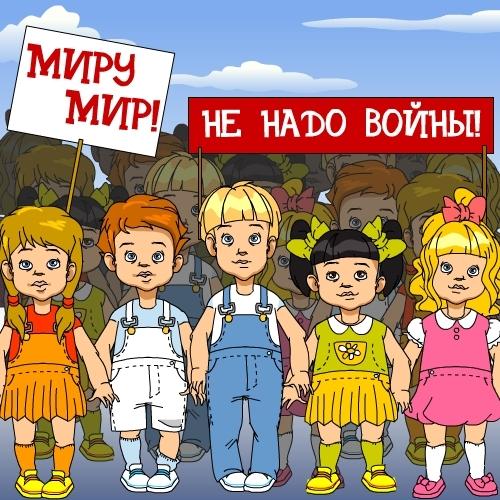 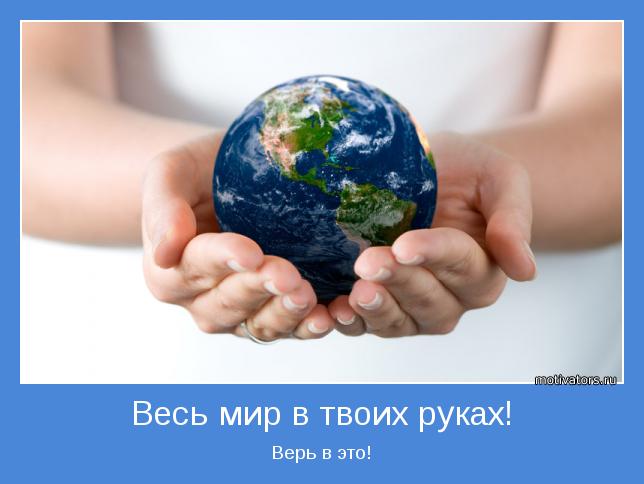 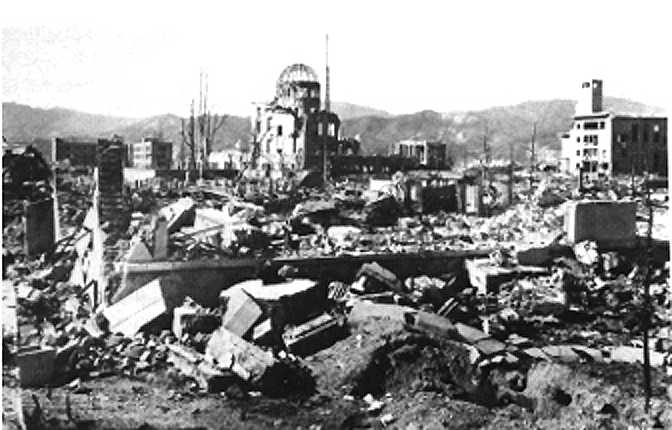 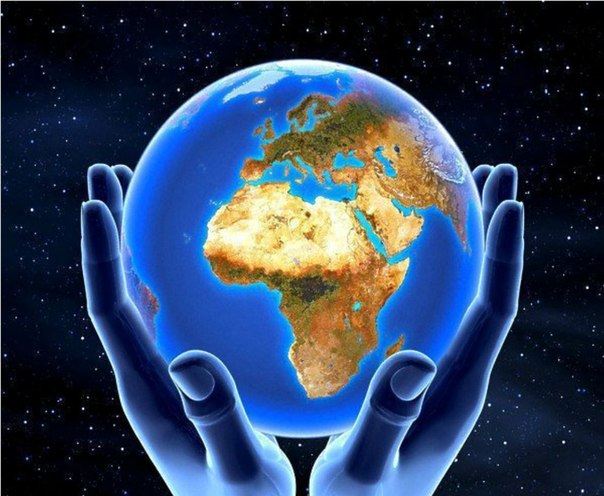 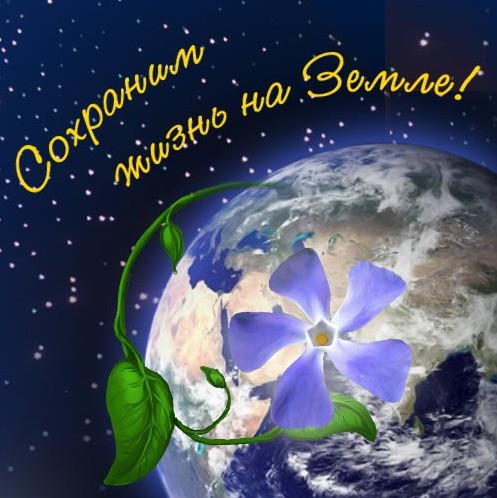